Особенности психомоторного развития ребенка раннего возраста
Общая моторика
Тонкая моторика
Сенсорное развитие
Общая моторика
1 мес.- кратковременно поднимает голову лежа на животе.
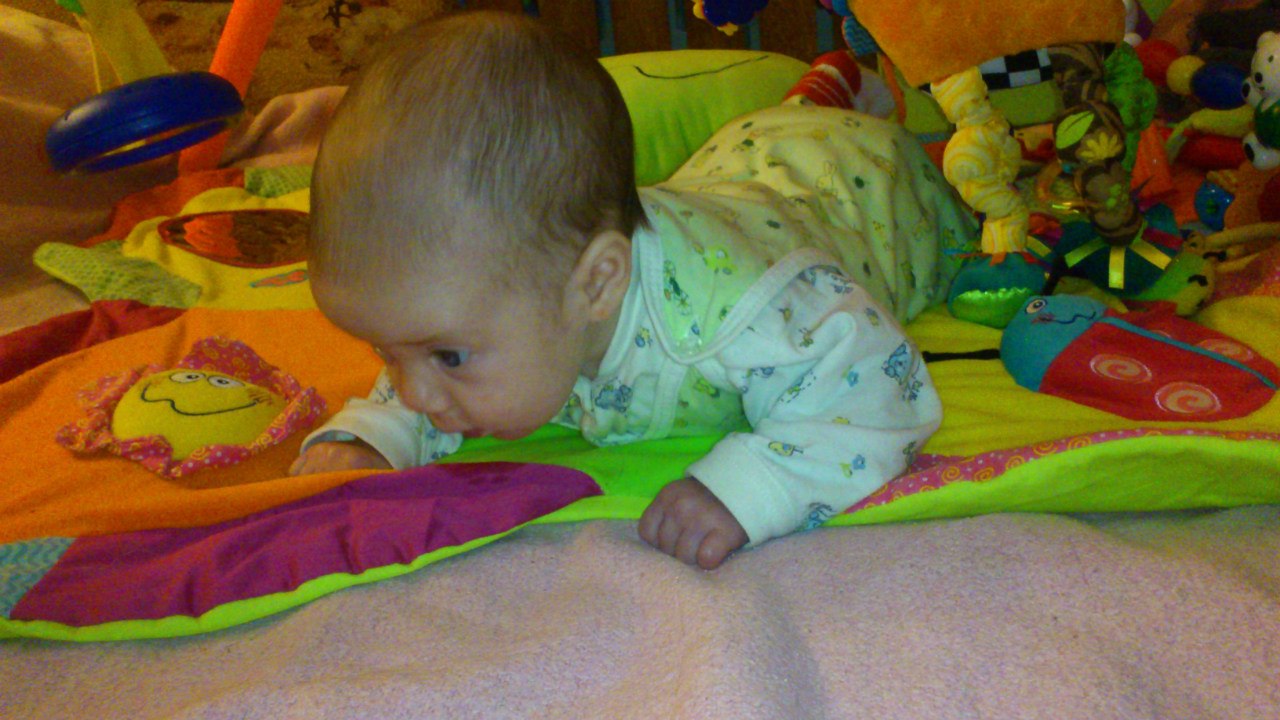 2-2,5 мес.- поднимает голову на 45 градусов лежа на животе и следит за движущимся предметом.
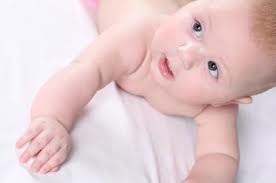 2,5-3 мес.- поднимает голову на 90 градусов.
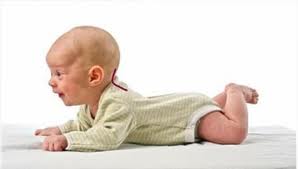 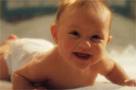 3,5-4,5 мес.- поднимает грудь, опираясь 
на предплечья, кисти; поворачивается
со спинки на бок.
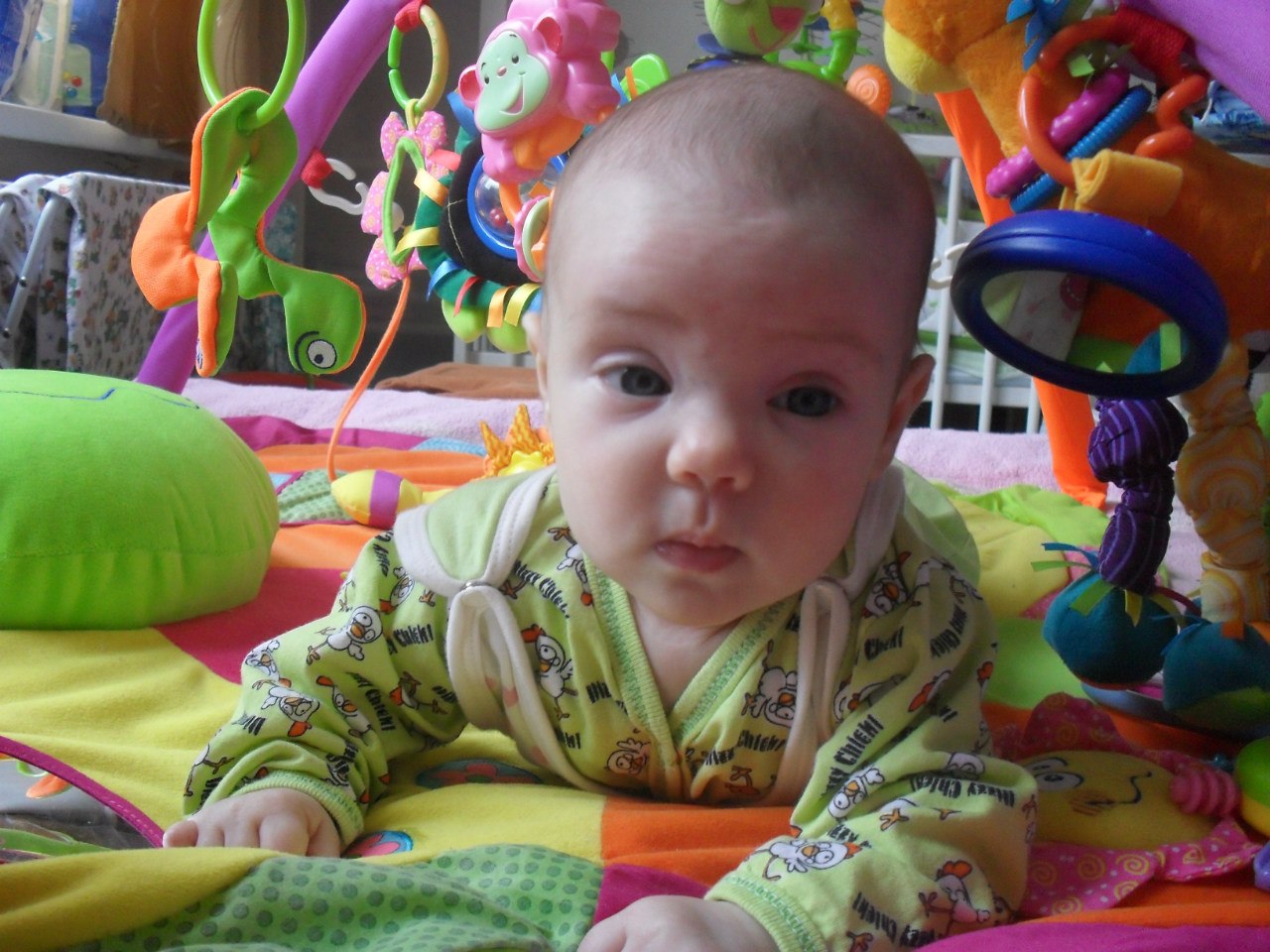 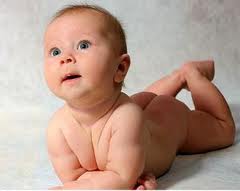 4-4,5 мес.- устойчиво держит голову, сидит с поддержкой.
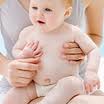 4-5 мес.- переворачивается со спинки на живот и обратно; длительно удерживает голову; подтягивается, ухватившись за пальцы взрослого.
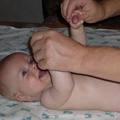 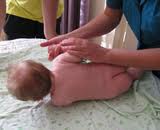 5,5-7,5 мес.- кратковременно удерживает свою массу тела, опираясь на ножки; пытается садиться, самостоятельно сидеть; ползание.
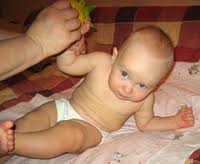 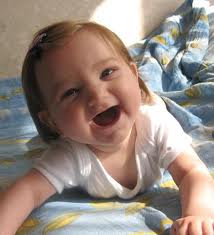 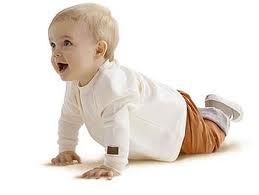 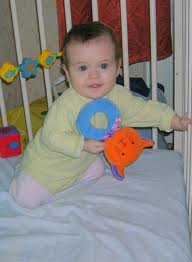 6,5-8 мес.- сидит без поддержки; тянется за высоко расположенными предметами и игрушками; поднимается в кроватки, держась за решетку.
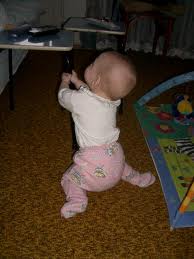 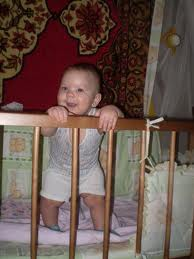 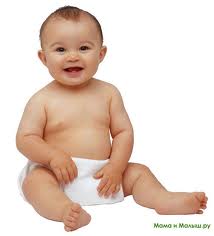 8,5-10 мес.- стоит, держась за опору; свободно сидит; появляются шаговые движения.
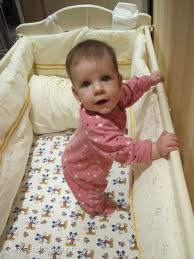 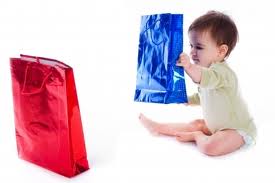 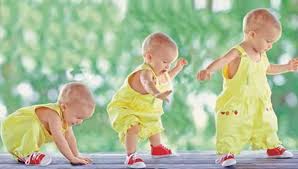 9-10 мес.- пытается сам стоять (1-2 сек.); ходит, придерживаясь рукой.
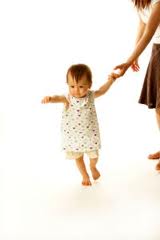 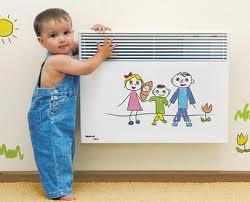 9-11 мес.- самостоятельно садится; активно ползает.
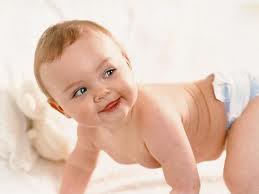 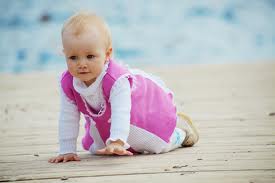 10,5-12,5 мес.- ходит, держась за опору; удерживает принятую позу стоя, сидя на корточках, на четвереньках, на коленях.
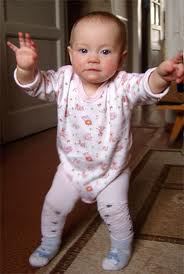 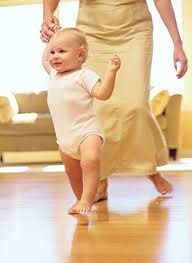 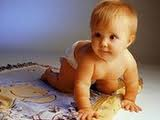 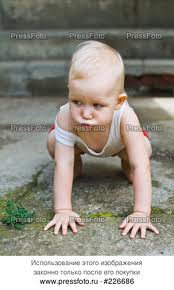 12-13 мес.- самостоятельно стоит; ходит ровно или с пробежками; поворачивается на оклик, может падать на повороте.
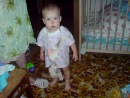 13-14 мес.- хорошо стоит самостоятельно.
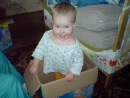 13,5-14,5 мес.- ходит самостоятельно.
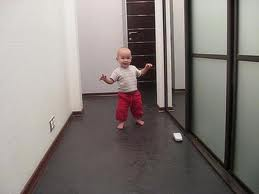 18-21 мес.- умеет пятиться, влезать на препятствия высотой 10-15 см от пола, перешагивать через низкие препятствия, через препятствия 5-10 см; бросает мяч; сам ест из ложки густую пищу; пытается складывать свою одежду и частично одевается и раздевается.
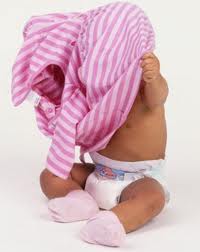 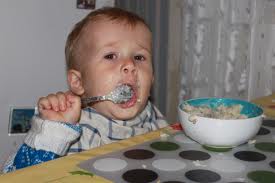 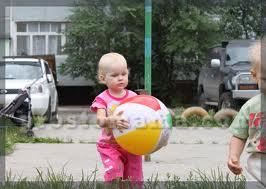 21-22 мес.- поднимается по ступенькам.
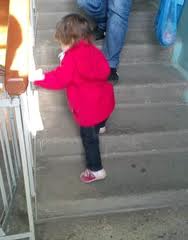 22-24 мес.- пинает мяч ногой.
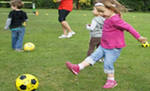 2-3 года – кидает мяч руками; умеет ходить на носках, подпрыгивать на месте на двух ногах; влезает на скамейку высотой 20 см и слезает; перешагивает через палку или веревку, поднятую над полом на высоте 20-28 см;
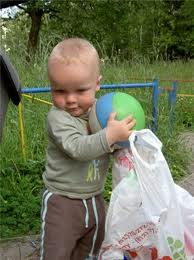 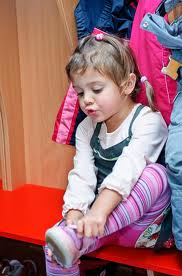 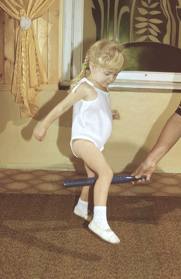 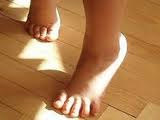 2-3 года - влезает на стремянку высотой 1,5 м и слезает приставным шагом; бросает одной рукой мяч в горизонтальную цель на расстоянии 80-90 см; согласовывает свои движения с движениями других детей; ходит парами в общем круге; умеет менять темп, направление и характер движения в зависимости от сигнала; умеет одеваться и кататься на трехколесном велосипеде.
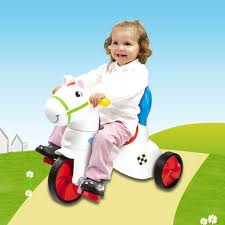 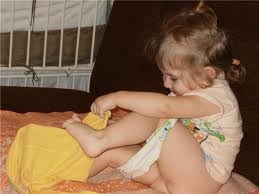 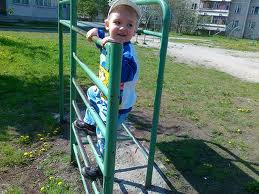 Тонкая моторика
1-1,5 мес.- рефлекторные действия, сжатие и разжимание кулачков.
.
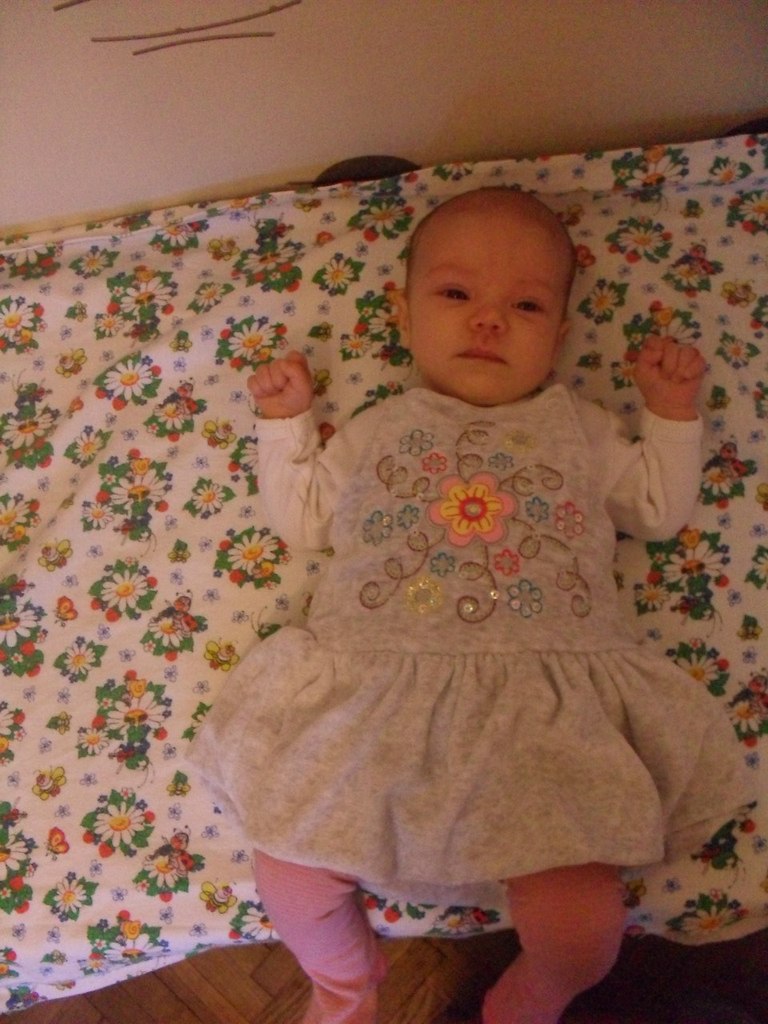 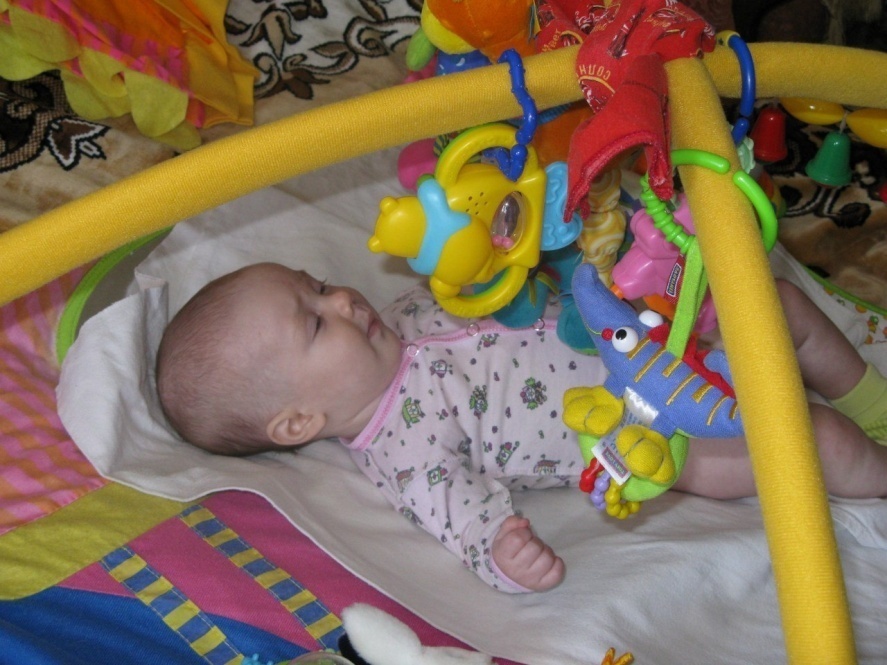 3-4 мес.- появляются хватательные движения: ребенок удерживает рукой вложенный в нее предмет, сам соединяет руки по средней линии.
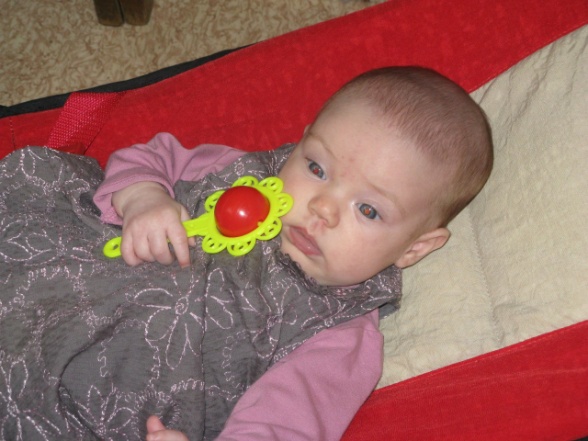 4-4,5 мес.- хватает погремушку и тянется за предметом.
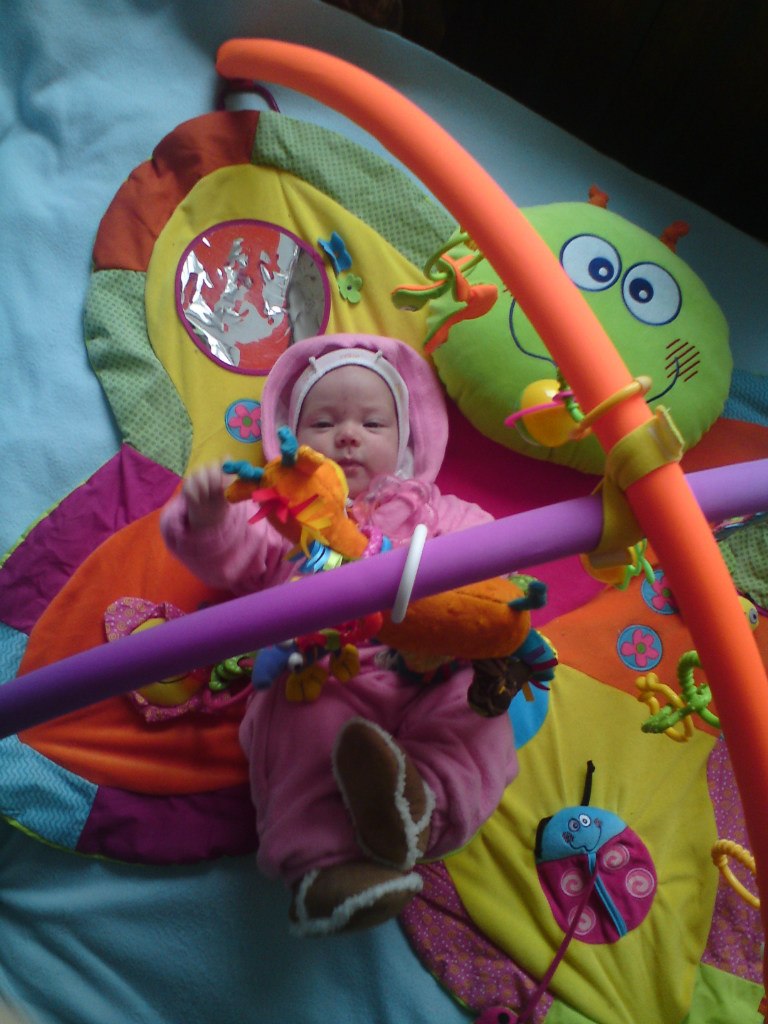 6-8 мес.- хорошо берет предмет; осознанно тянет предмет и игрушки в рот; самостоятельно держит бутылочку в руках; ищет и собирает мелкие предметы.
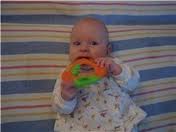 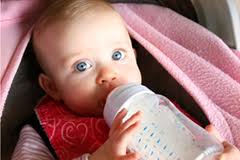 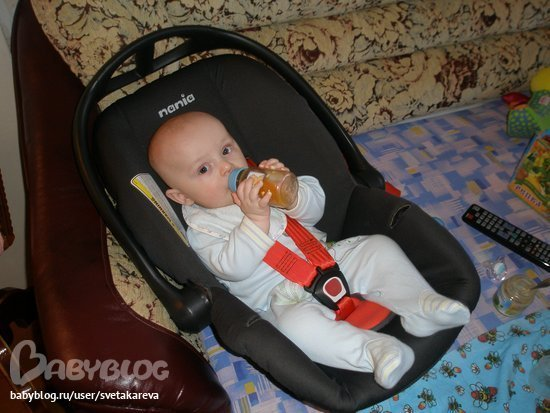 7-8 мес.- берет кубики в обе руки, сидя перекладывает их, стучит.
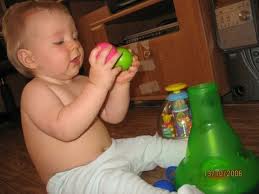 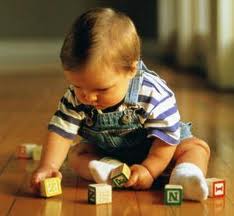 10-12 мес.- играет в «ладушки» и  «сороку».
..
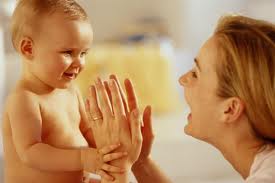 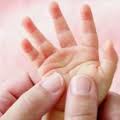 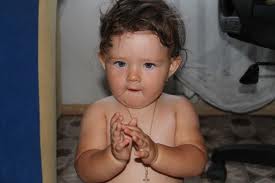 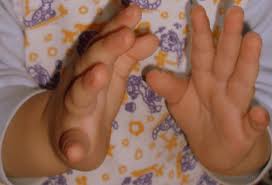 9-10 мес.- держит предметы большим и указательным пальцами (щипковые движения).
12-14 мес.- тонким щипковым захватом держит мелкие предметы.
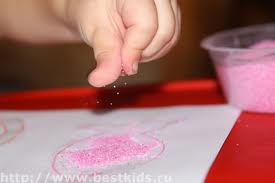 15-24 мес.- может расшнуровать ботинок.
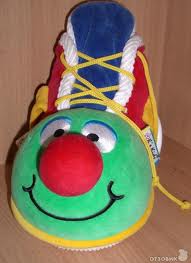 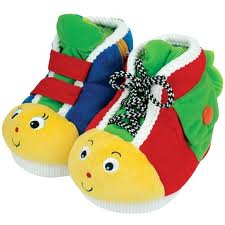 17-20 мес.- строит башню из двух кубиков, собирает пирамидку.
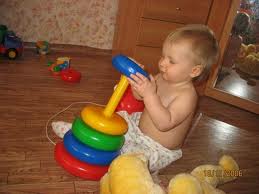 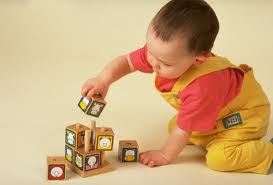 19-24 мес.- достает мелкие предметы из банки после показа.

21-24 мес.- строит башню из четырех кубиков.
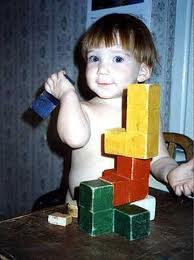 2-3 года – рисует вертикальную линию по образцу; строи башню из восьми кубиков; однократно сворачивает лист бумаги; умеет застегивать пуговицы, завязывать шнурки с помощью взрослого.
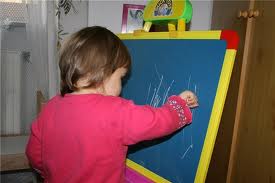 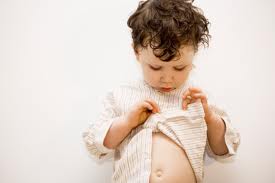 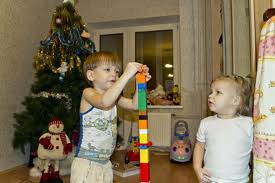 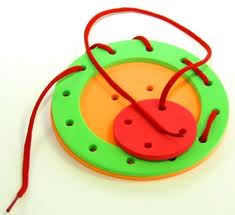 Сенсорное развитие
1 мес.- реакция взгляда на лице взрослого и ярких предметах.
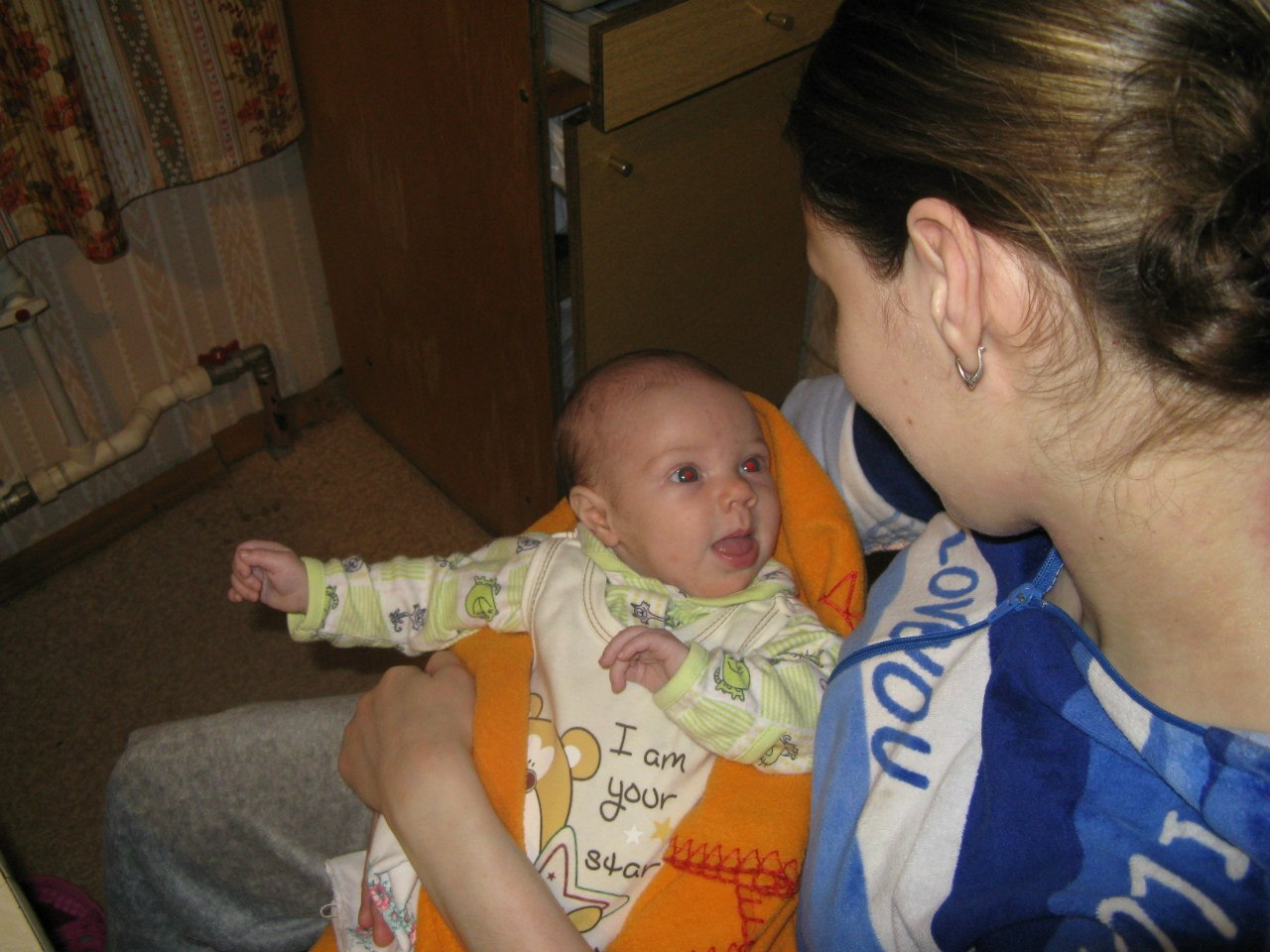 2 мес.- следит взглядом за движущимися предметами и прислушивается к звукам.
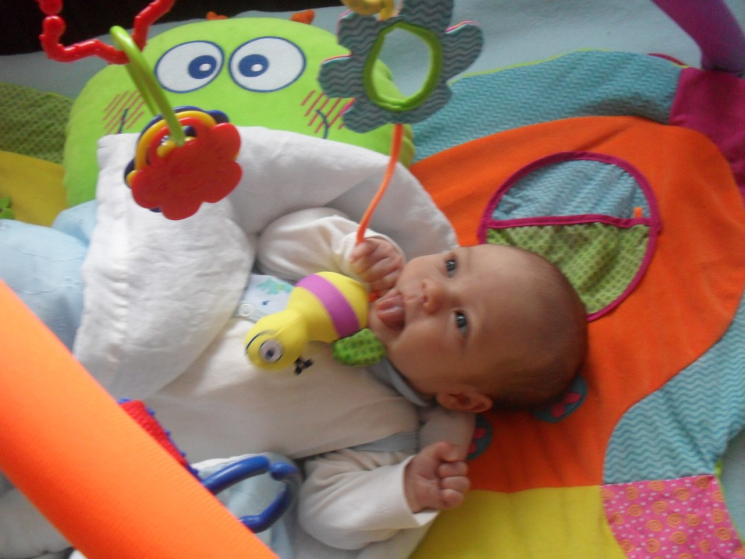 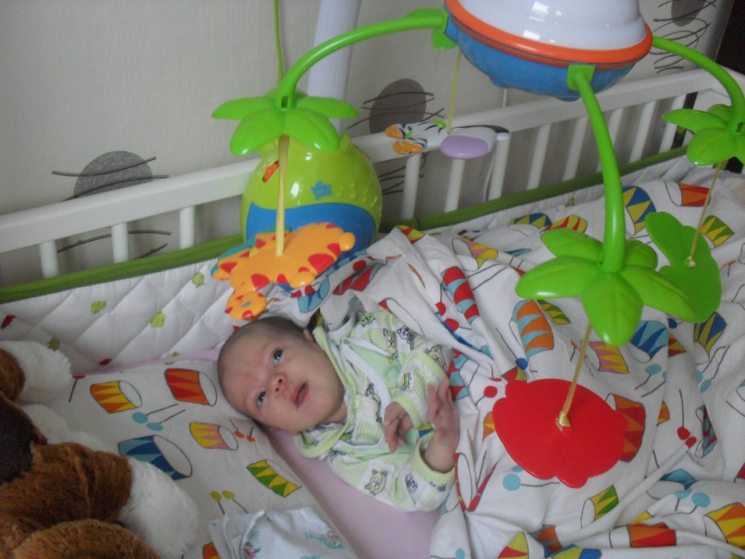 3 мес.- слуховое и зрительное сосредоточение, замирание.
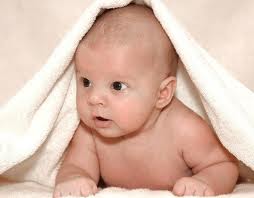 4 мес.- находит источник звука.
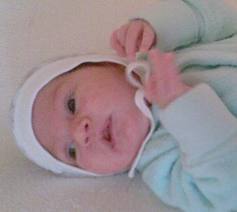 5 мес.- различает интонацию и отличает своих от чужих.
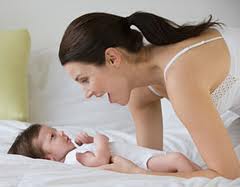 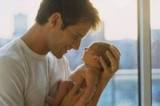 6-12 мес.- развитие этих способностей открывается с помощью взрослого.
1 г. 1 мес.- 1 г. 6 мес.- различает предметы по величине и подбирает предметы различной формы по образцу.
1 г. 6 мес.- 2 года – подбирает по образцу предметы четырех основных цветов и различает по величине, подбирает по образцу однородные предметы, сходные по форме.
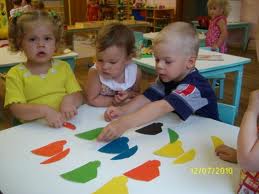 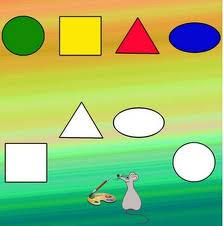 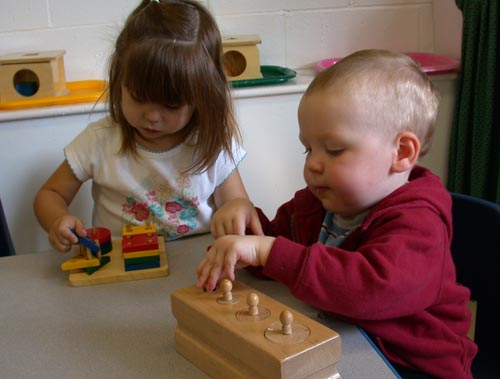 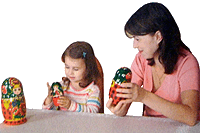 3 года – называет четыре основных цвета и величину «большой - маленький».
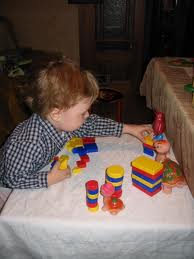 СПАСИБО ЗА ВНИМАНИЕ!!